Arizona Management System Gone Virtual
October 15, 2020
Award Winning Platform
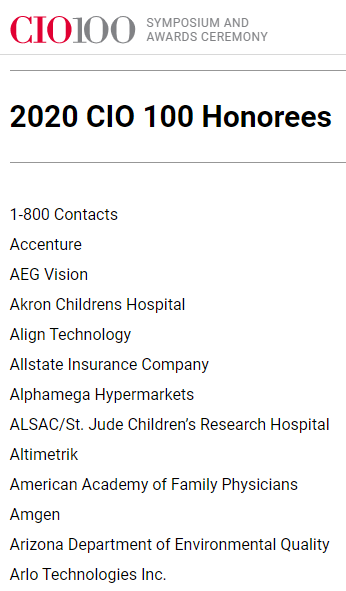 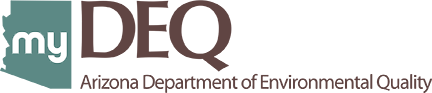 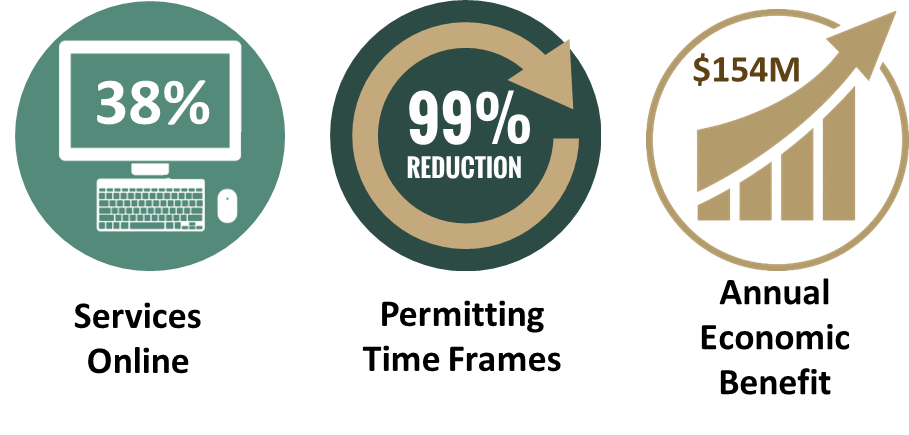 [Speaker Notes: This slide addresses item 5 requested from the sub-committee. 1/2min
1.   myDEQ is an online portal that provides a paperless option for the regulated community to obtain, modify, terminate permits/registrations and submit compliance reports to ADEQ. 
The portal assists Arizona businesses by speeding up the permitting processes from several days/weeks to real-time, which eliminates the burden of paper permitting and compliance reporting on the regulated community.
25% (44) of the agency’s services to regulated entities are now available online
Permitting timeframes have been reduced by 99% to same day decision
The annual economic benefits using a calculator developed by Environmental Information Exchange Network (EIEN) for the completed 44 services is estimated at $145M

6. The My Community section of the website is designed to give the citizens of Arizona an easy-to-use way to look-up what environmental challenges and concerns are within their neighborhoods, around their children’s schools and community.]
Management System Framework
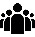 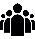 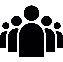 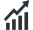 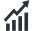 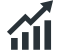 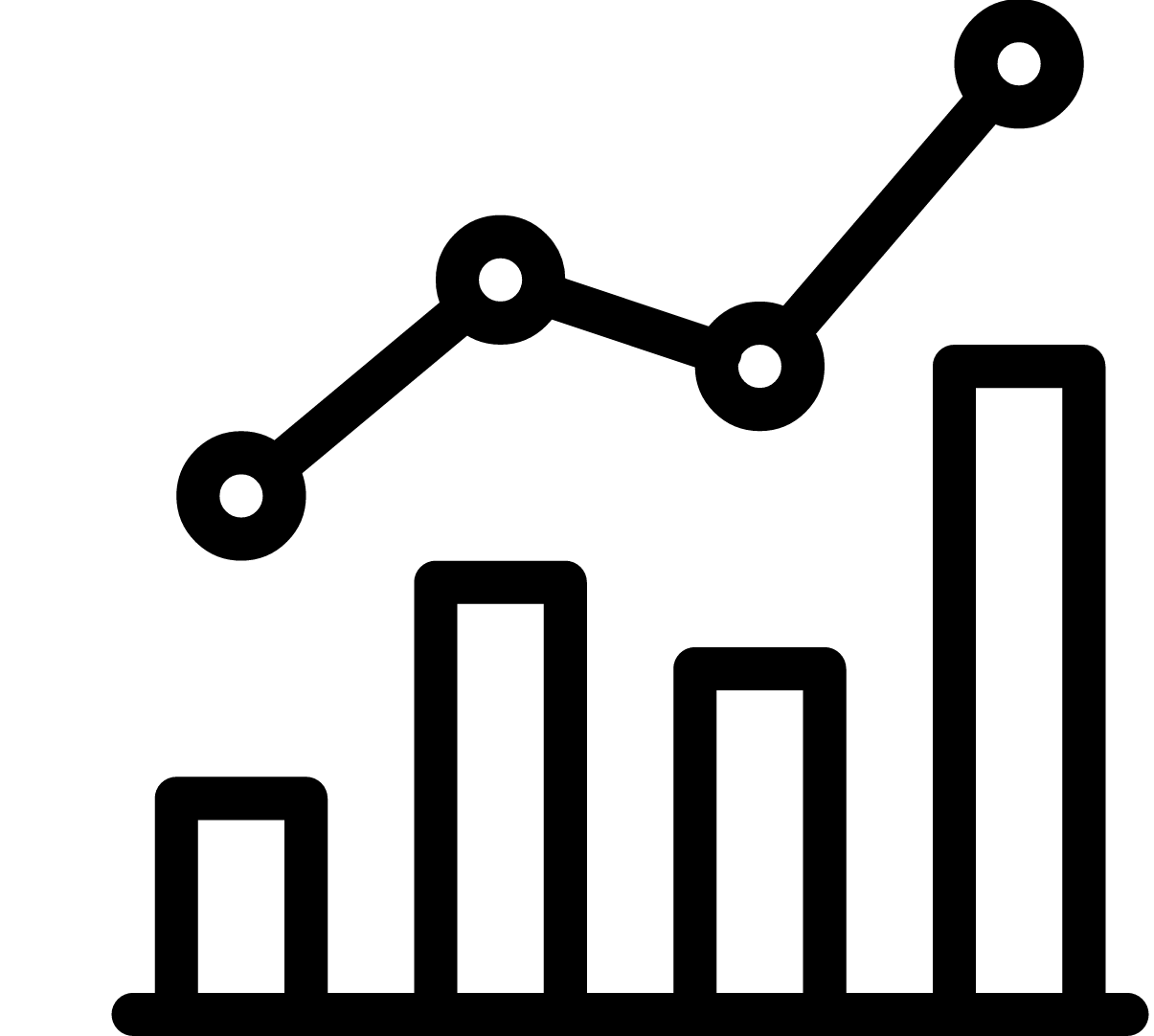 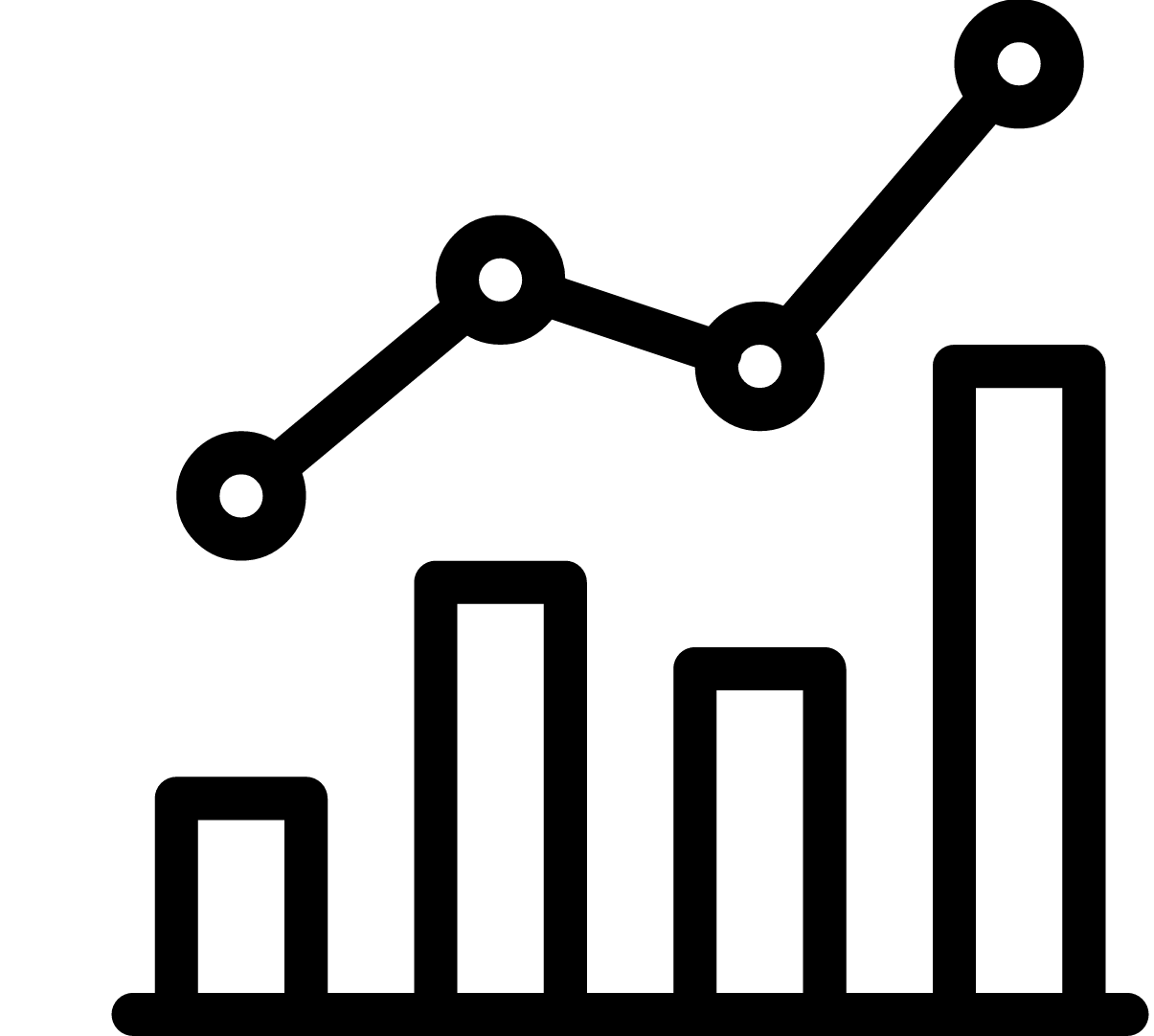 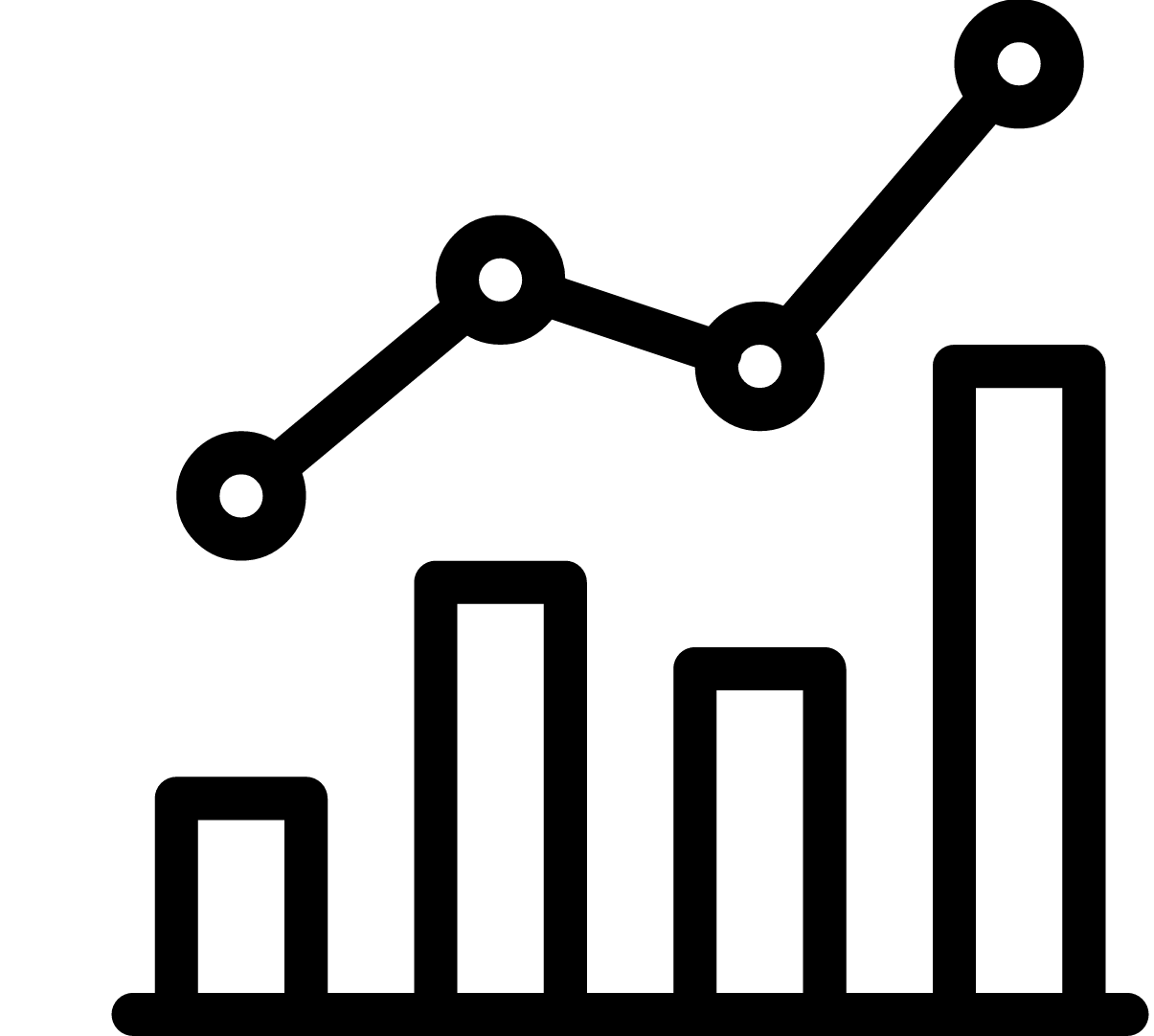 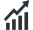 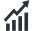 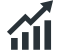 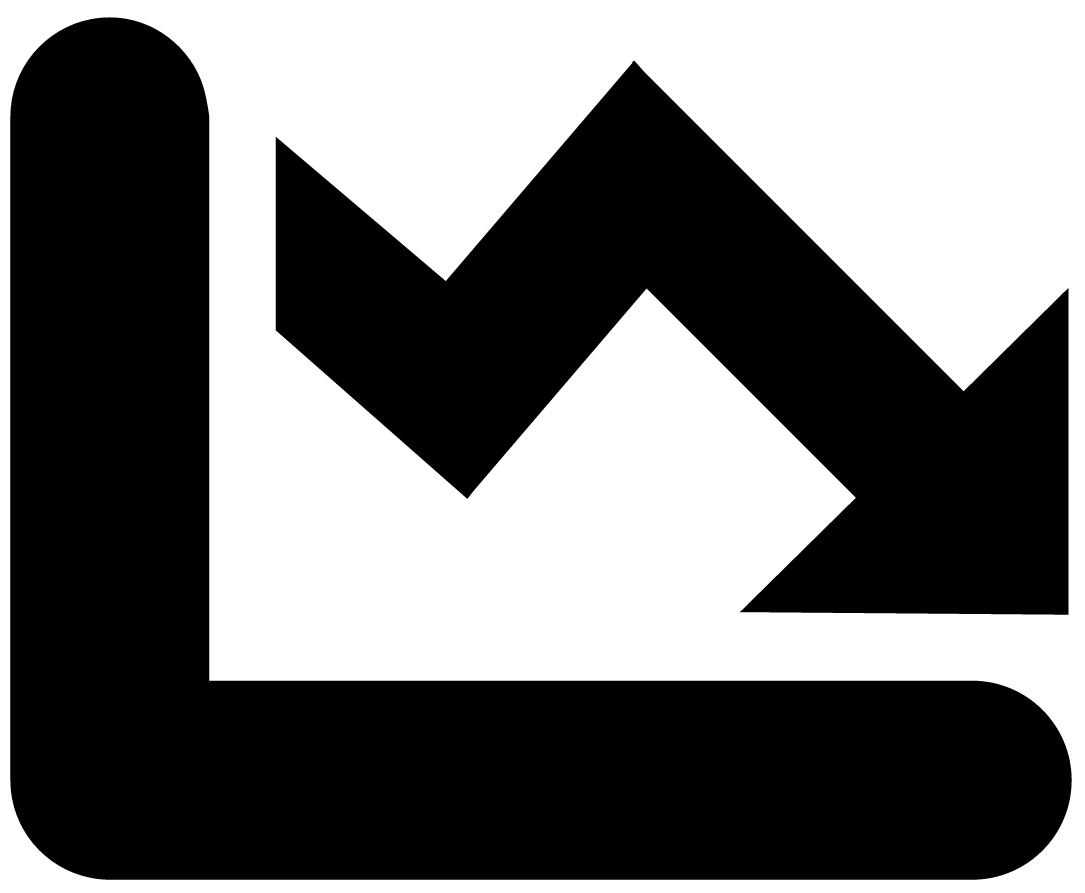 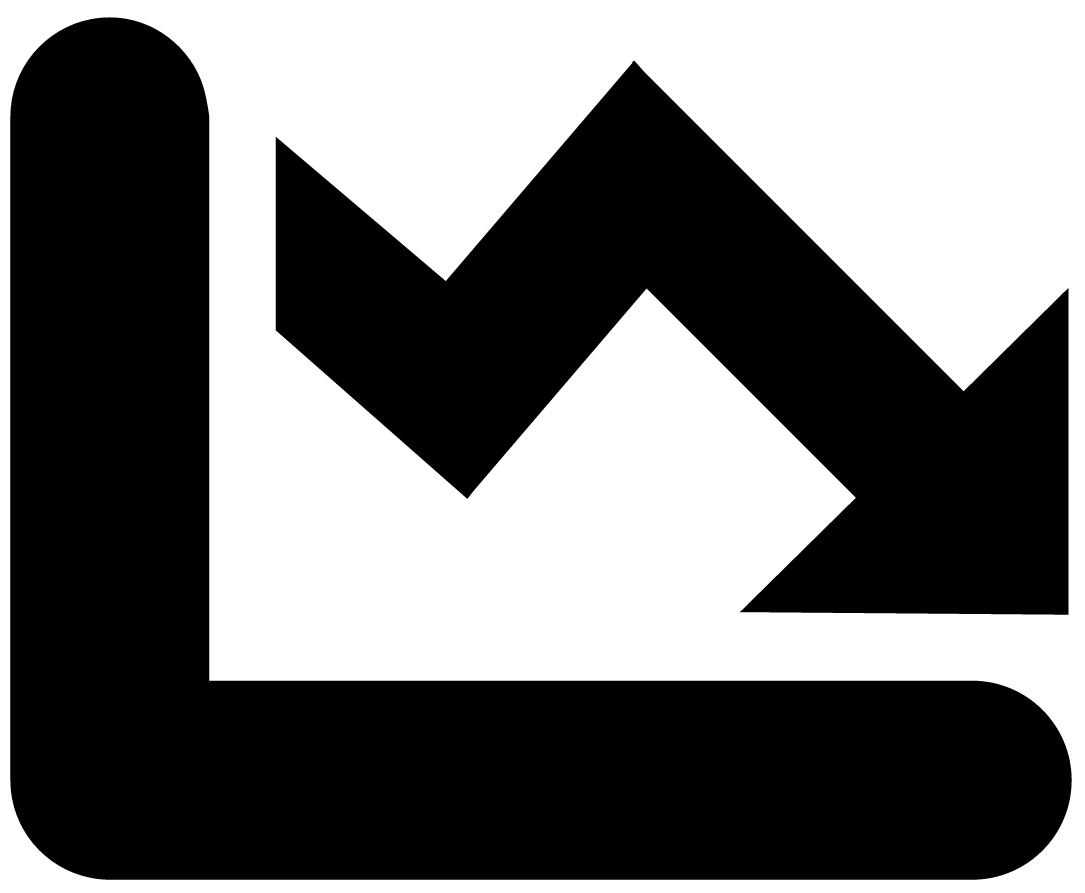 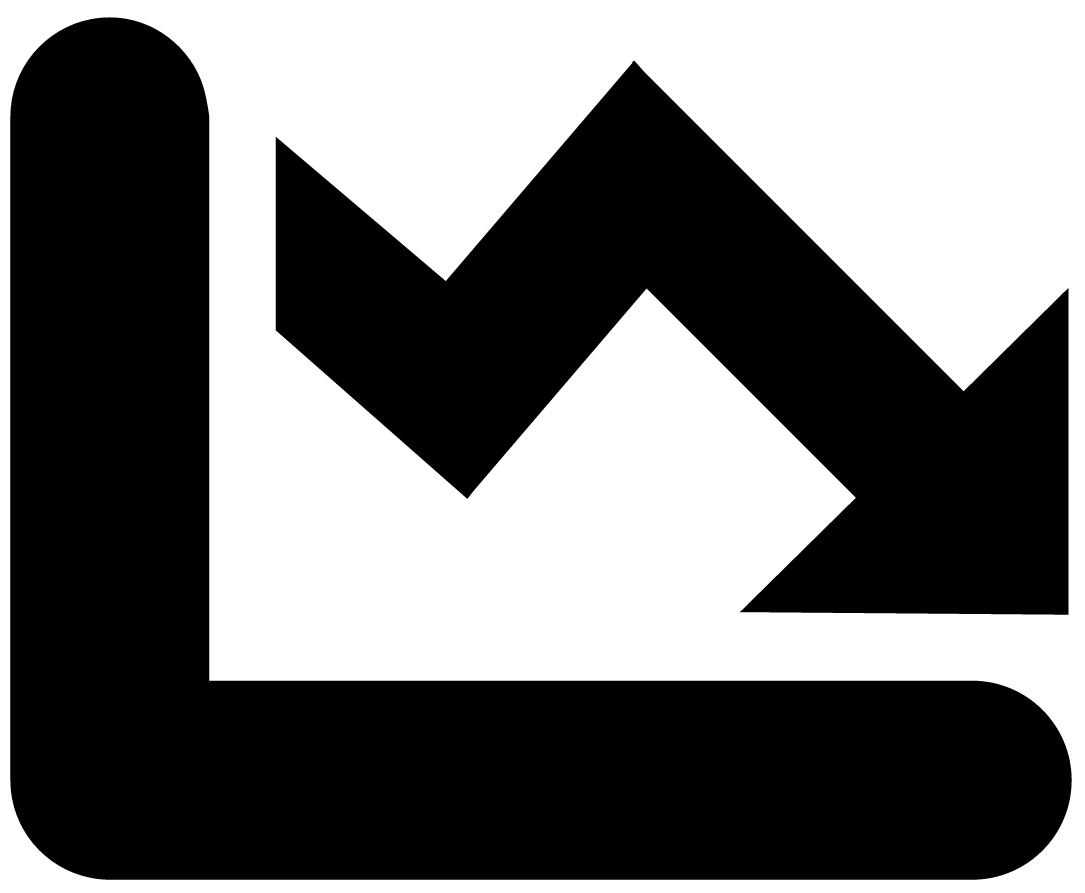 performance and flow boards
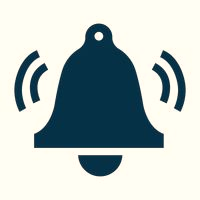 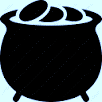 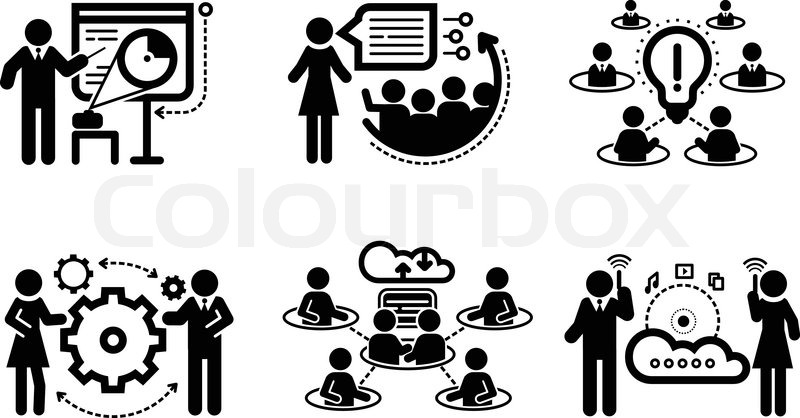 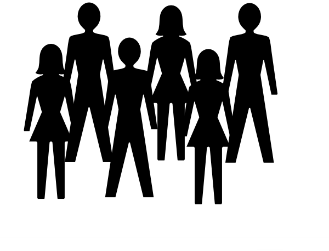 Continuous
Improvement
tiered huddle meetings
+ business review
problem solving events
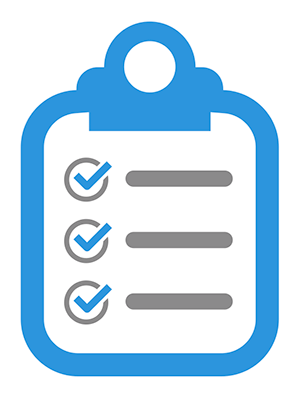 1:1
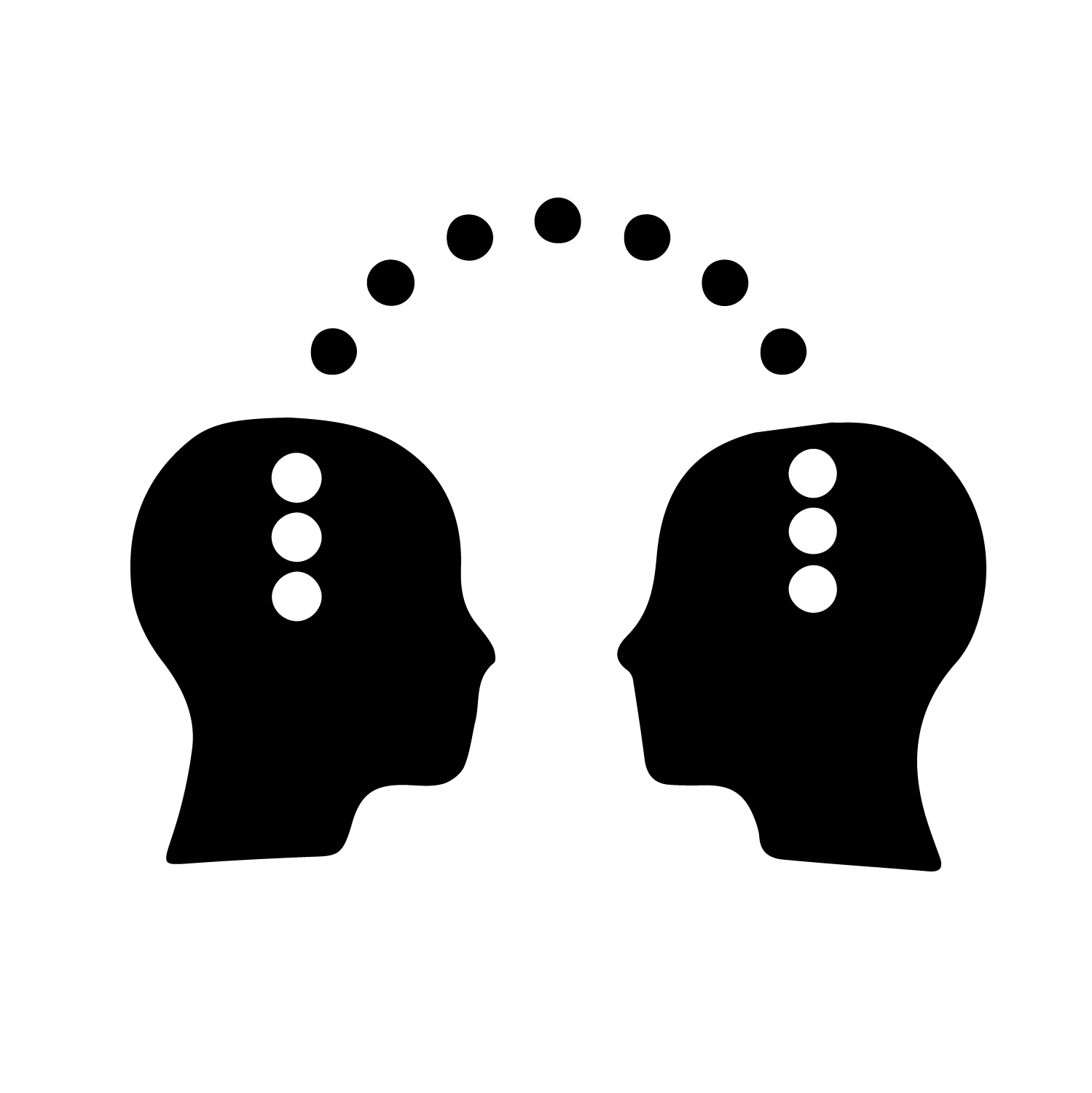 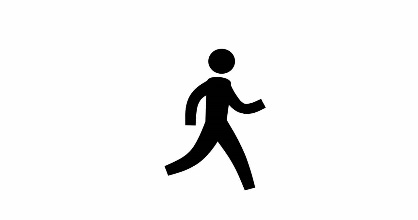 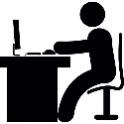 andon response
tiered gemba walks
staff development
[Speaker Notes: When we started our transformation 6 years ago we knew that we had to take a holistic approach.

Our current system has roughly 40 tools, training or practices.

The beautiful paradox is that  you build a change-receptive culture by creating a holistic system that every manager follows strictly.]
Virtual Performance Board
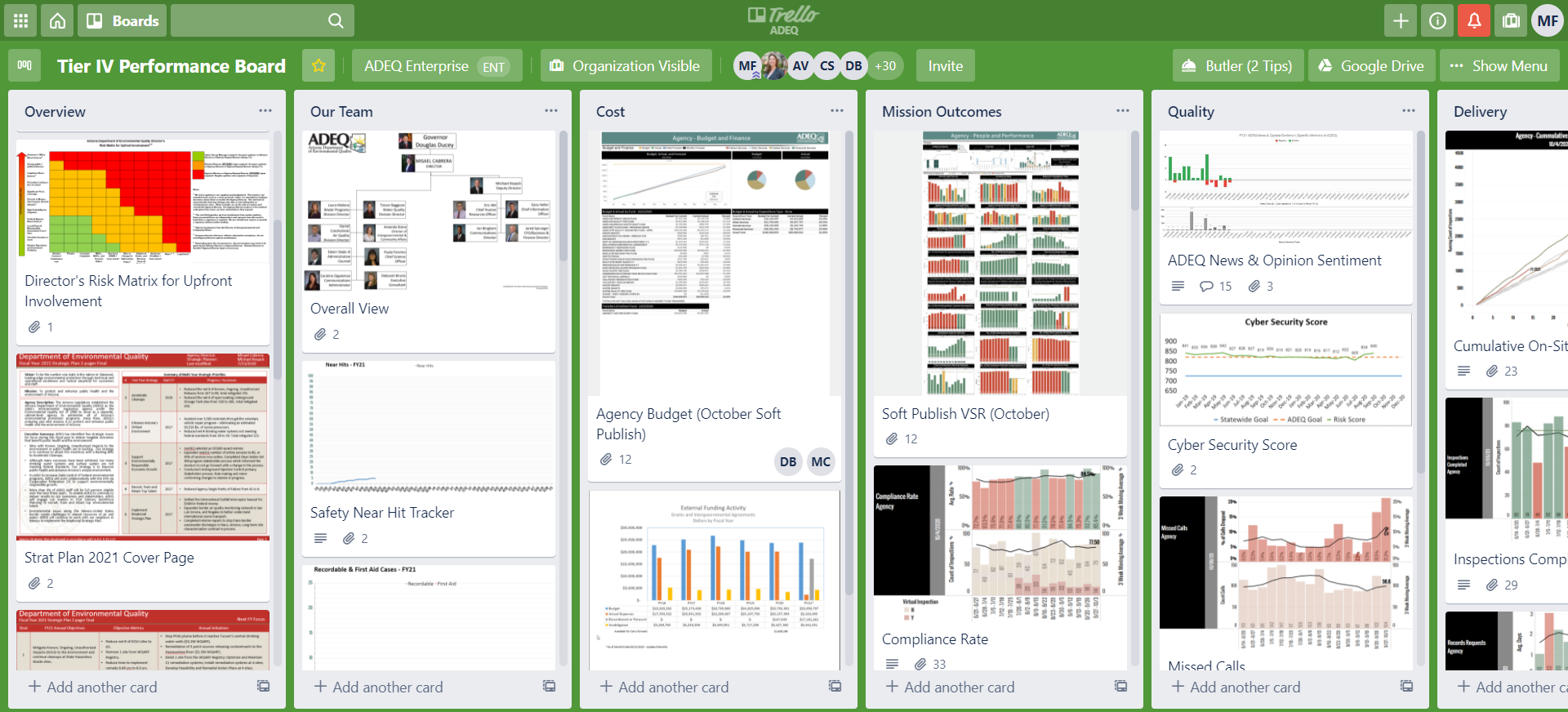 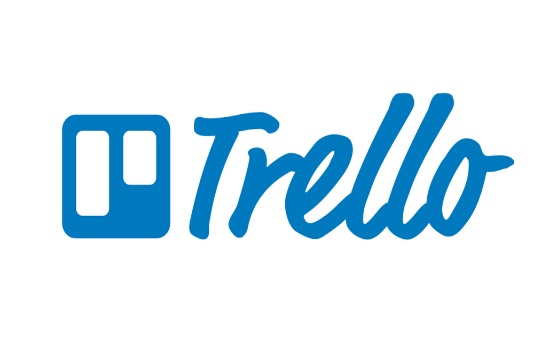 Virtual Performance Board Metrics
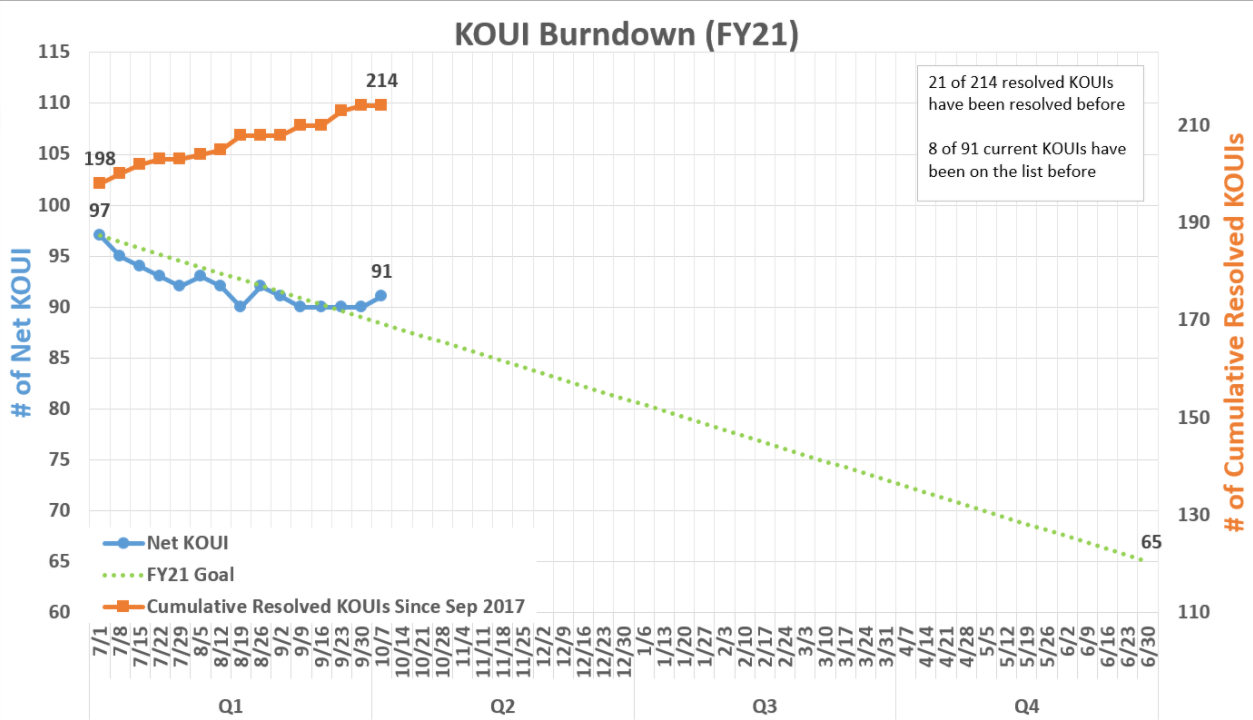 Virtual Performance Board Metrics (2)
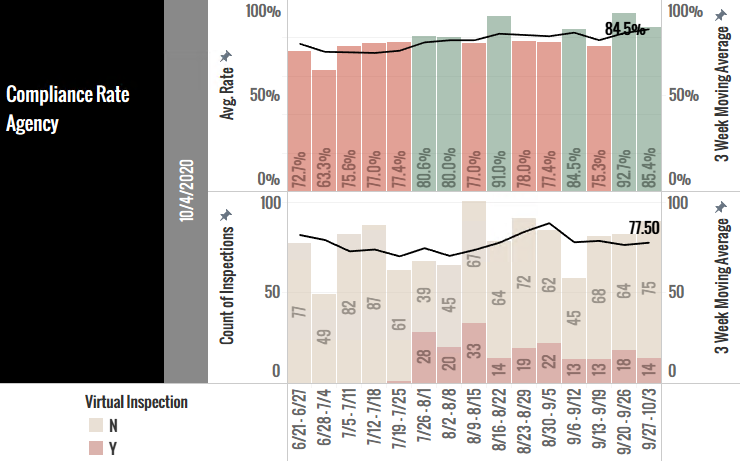